Tompkins County EMS Team

System Overview Presentation

10 October 2017
Agenda
System Engineering Tools
Influence Diagram
IDEF0
Mind Mapping

System Goals
Elicitation Activity #1

System Requirements
Elicitation Activity #2

Proposed Solution Structure
Future Steps
Influence Diagram
State Regs
Regional Regs
County Regs
Federal Regulations
Local Government
911-EMS System
Hospital(s)
Community
Volunteer population
Tax payers
Roads
Demand population
Culture
IDEF0 Model
Constraints/ Limitations
Function
Outputs
Inputs
Resources/ Mechanisms
Organizational IDEF0
Mutual Aid Agreement
Government
Transportation Network
Regulations/ Policy/ Law
Standard Care/ Shared Understanding
Budget/ Funding
Basic Lifesaving/ First Response
Patient Requires Care
Provide Emergency Medical Services
Non-Emergency Assistance
County Population
Advanced Lifesaving
Patient Calls 911
A0
Transportation to Hospital
Local Police Departments
Volunteer Marketing
Local Fire Departments
Response Levels
911 Dispatch
Ambulance Company
Mind Mapping
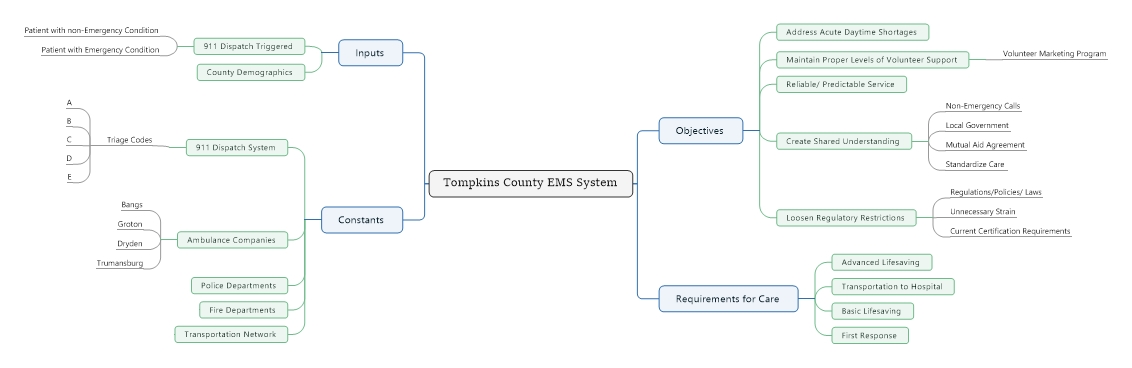 System Goals
System Requirements
Proposed Solution Structure
Develop several solution options to each sub-problem
Present options, with associated projected outcomes, “buffet-style”

Work collaboratively to choose final solution preference
Feb ‘18
May ‘18
Dec ‘17
Sub-Problems
Solution Options
Solution Preferences
Complete Solution
Choose
Optimize & Compile
Choose
Problem
Choose
Future Steps
Continue Literature Review- Generate Recommendations
Volunteer Retention
Regulatory Adjustments
Certification Procedures
Best Practices
Data Collection and Methodology
Acute Issues  (When?/ Where?)
Solution Option Development
Straw Man
Engine 99
County Volunteer Force
County Certification Process
Blend
Identify and Implement Solution Preferences
Questions